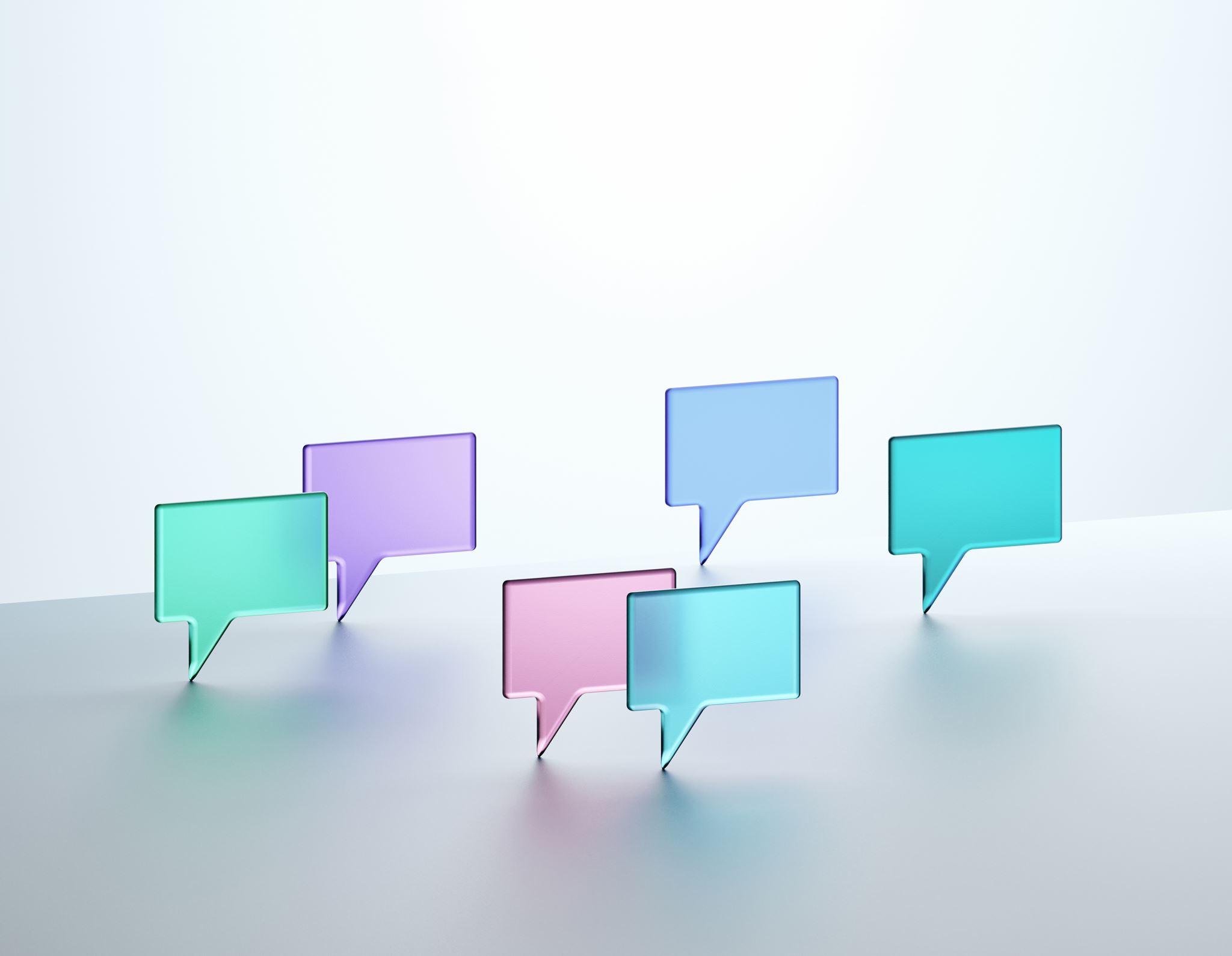 La comunicación que nos acerca
Noelia Calvo Casado
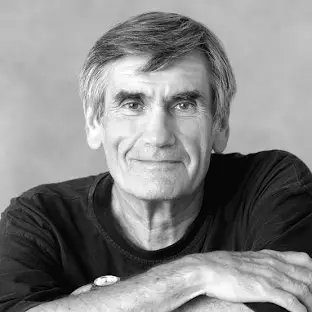 ¿Qué es la Comunicación no violenta?
Una herramienta de comunicación que nos ayuda a resolver los conflictos de una forma pacífica
Marshall Rosenberg
Nos ayuda a expresarnos de forma honesta
Nos ayuda a escuchar de forma empática
Pretendemos alcanzar un objetivo sin perjudicar a la otra persona
Llevamos nuestra atención real a lo que aporta valor a nuestras vidas
¿Para qué nos puede servir esta herramienta?
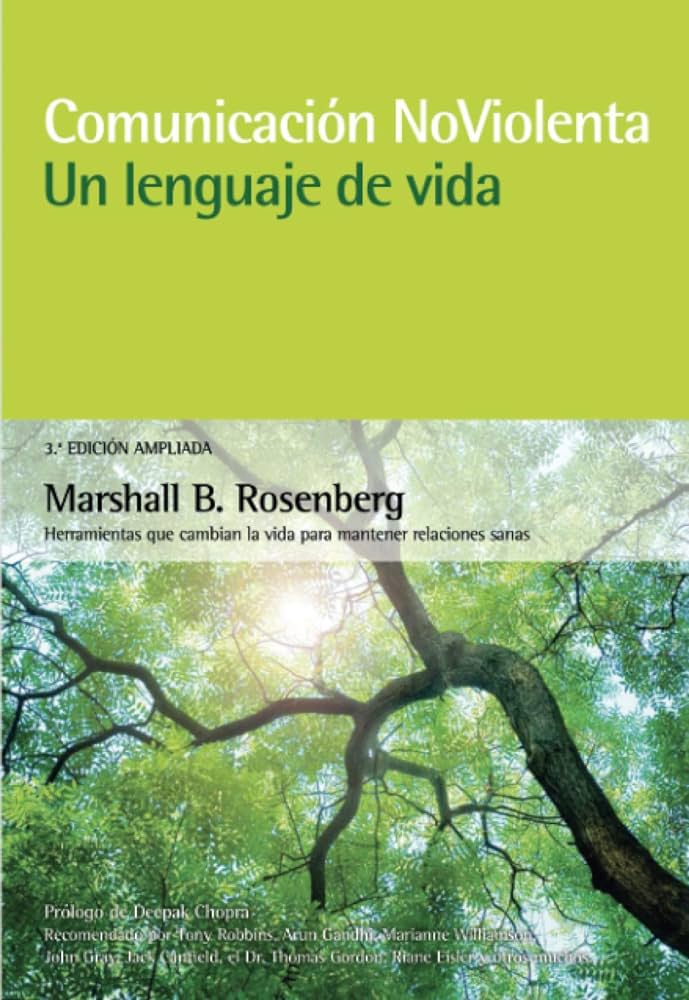 En nuestro ámbito educativo y personal.
Para conocer nuestros sentimientos y necesidades y validar los de las otras personas.
Para mejorar nuestra relación con nosotros mismos y con las demás personas.
Para resolver conflictos.
Para aprender a escuchar y dar empatía.
Hablar desde el yo.
Cambiar juicios por observaciones.
Aprender a poner límites.
Diferenciar entre exigencias y peticiones.
Traducir el no de la otra persona.
Qué me estoy diciendo que me está bloqueando.
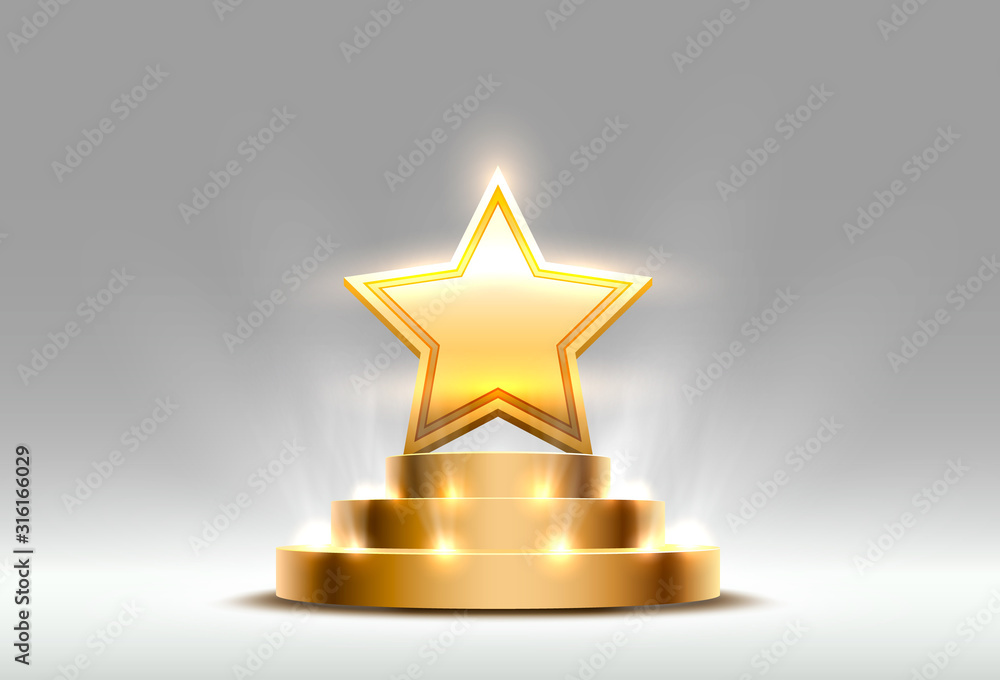 El pódium de ganadores
Hacemos una carrera…
Cuáles son mis privilegios, los pongo a favor de…
¿Y si todos nos subimos al pódium.
Si yo gano, solo o en detrimento de los demás, no gano.
Podemos estimular valores del ser humano tan grandes como la bondad, la confianza y la cooperación.
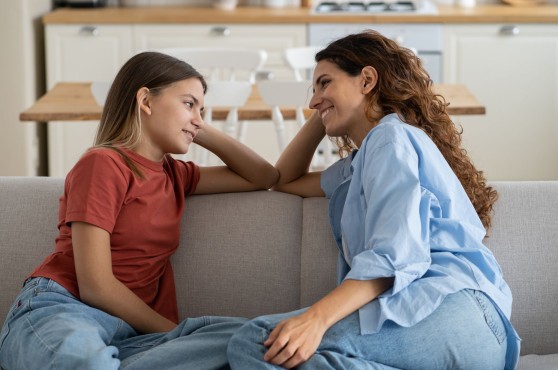 La escucha empática, consciente
Barreras comunicativas
Aprendemos a identificar las formas a que tenemos que pueden favorecer los conflictos y la desconexión con otras personas
Aquello que digo o no digo, que hago o que no hago, que me aleja, me desconecta, me separa…
Hablo yo y con el dedo hacia fuera
No expreso sentimientos, ni necesidades
Ataco, culpo, critico, juzgo…
Exijo, humillo, divido, separo…
“Tú, lo que tienes que hacer es…”
“Ya te lo dije yo”
Minimizo: “no es para tanto”
Niego tus sentimientos…
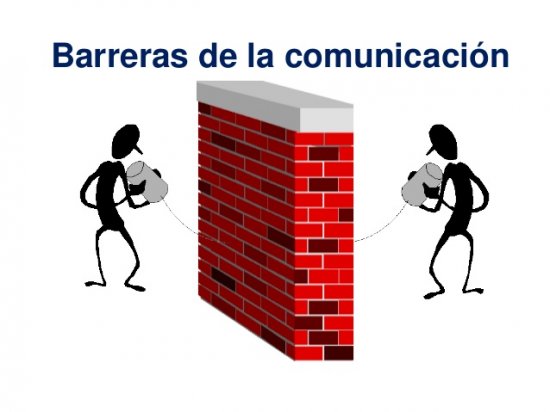 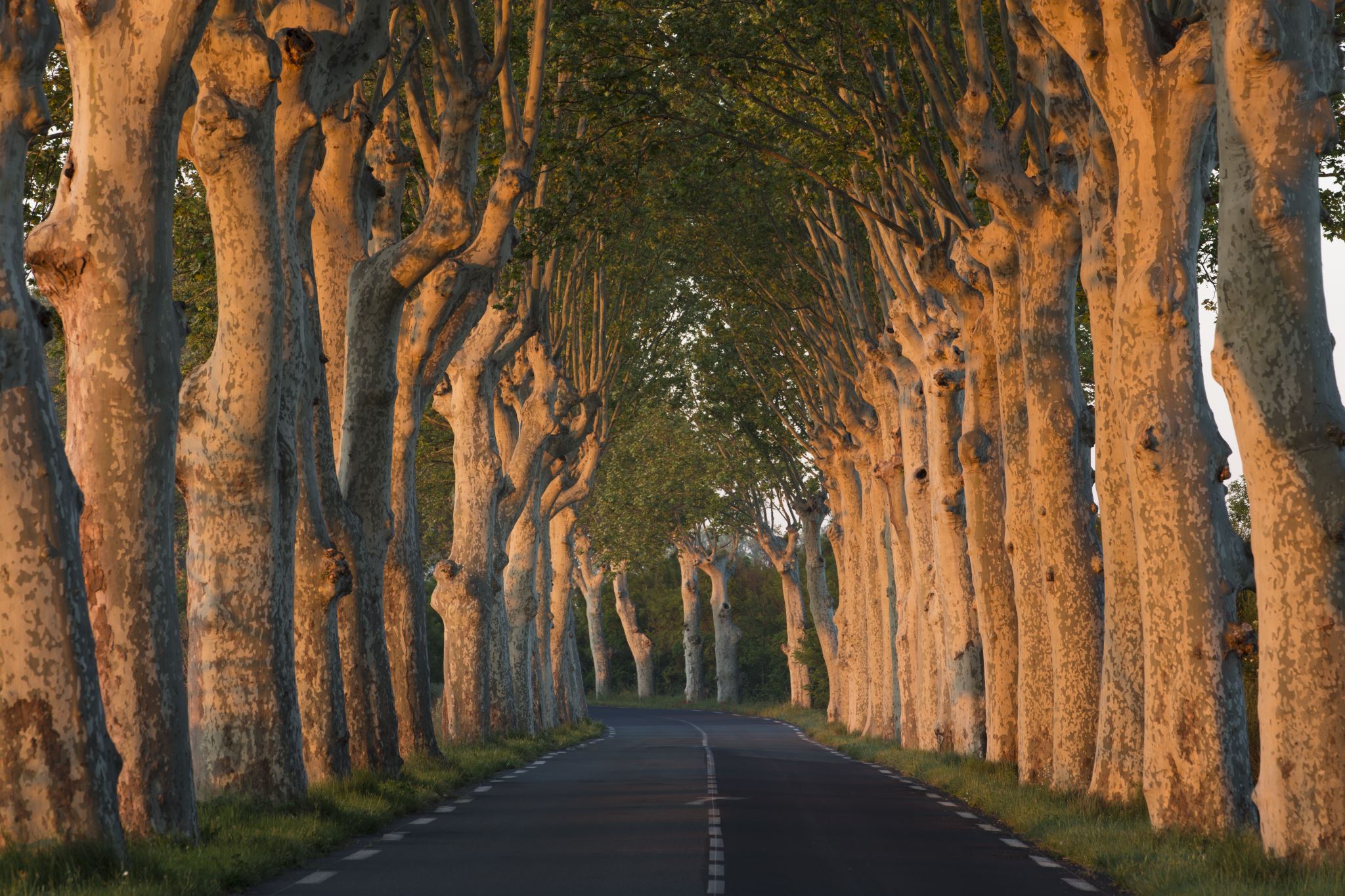 Un posible camino para entendernos
Observación de los hechos
2. Identificación de los sentimientos
3.   Identificación de las necesidades
4.   Hacer/ hacerme una petición
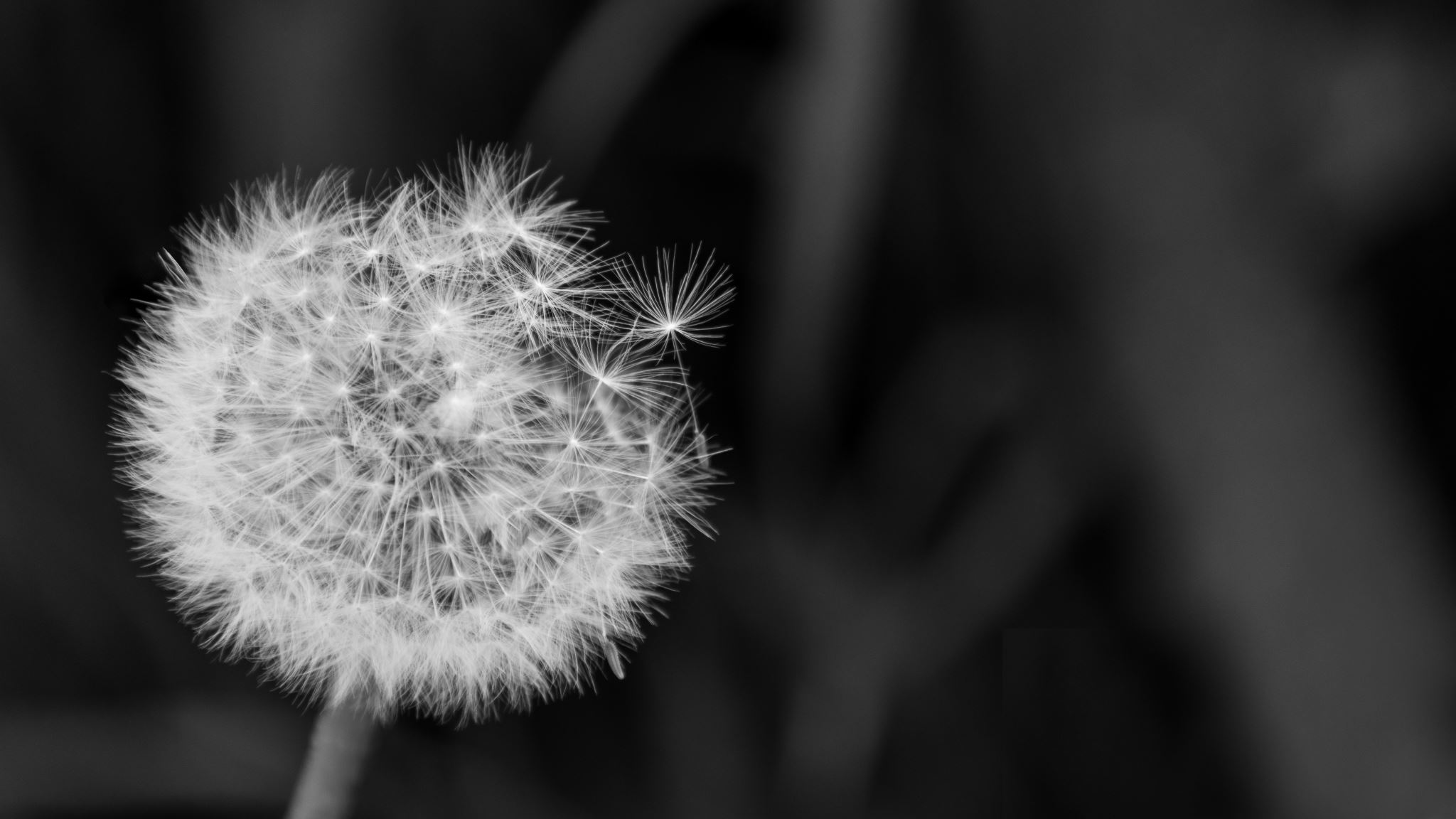 Autoempatía
A veces necesitamos dedicarnos un tiempo, un rato para escucharnos a nosotros mismos.

Si lamentamos una acción, en lugar de culparnos por ello o culpar a otras personas, podemos descubrir qué necesidades queríamos cubrir y tratar de aprender a mejorar en nuestra elección de estrategias.
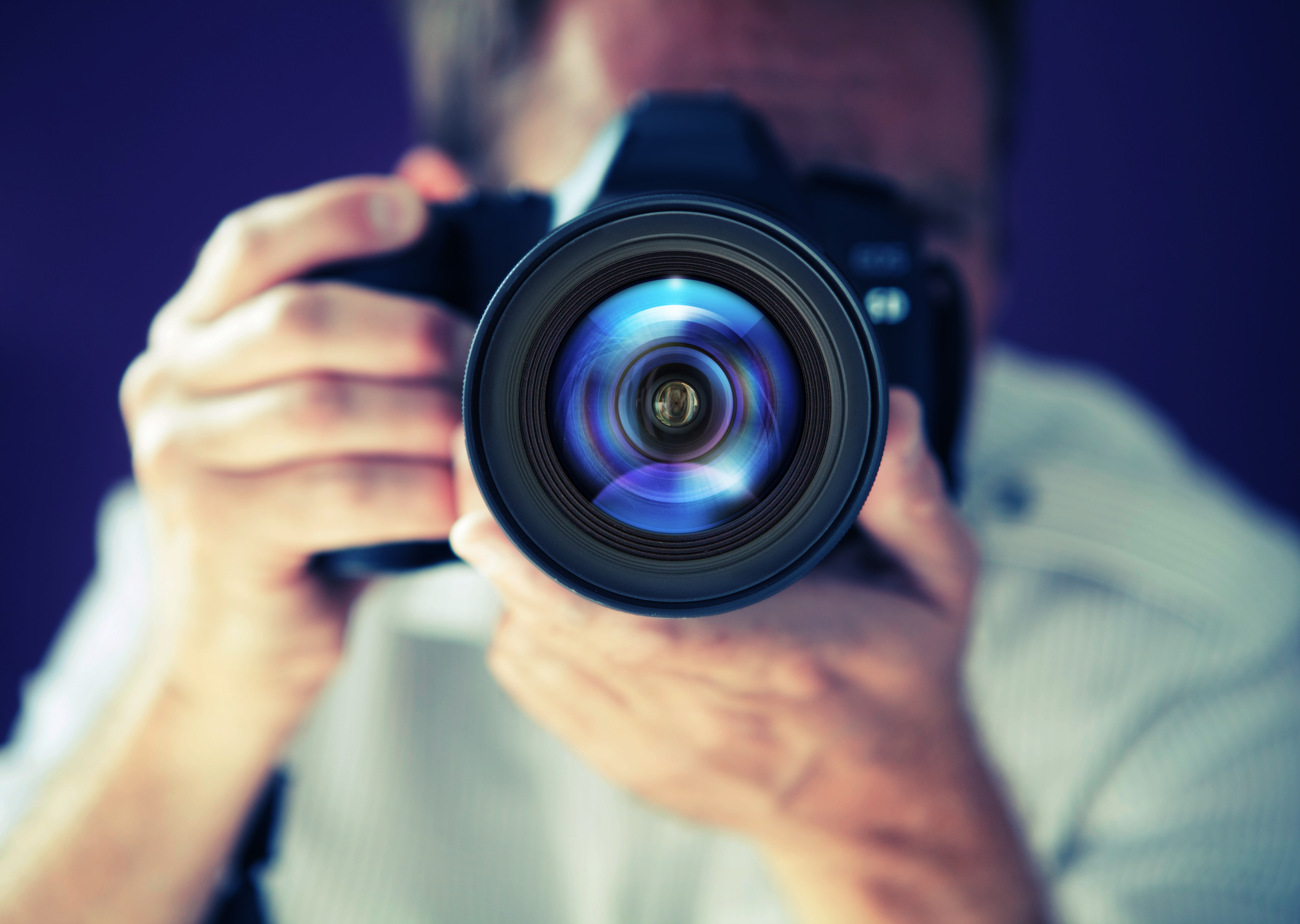 La observación
Hechos … qué he visto y oído. 
Grabado por una cámara.
Sin distorsión, comparación, suposición...
Si mezclamos observación con evaluación es posible que nos escuchen una crítica.
Para evitar reacciones de defensa, huida, ataque...
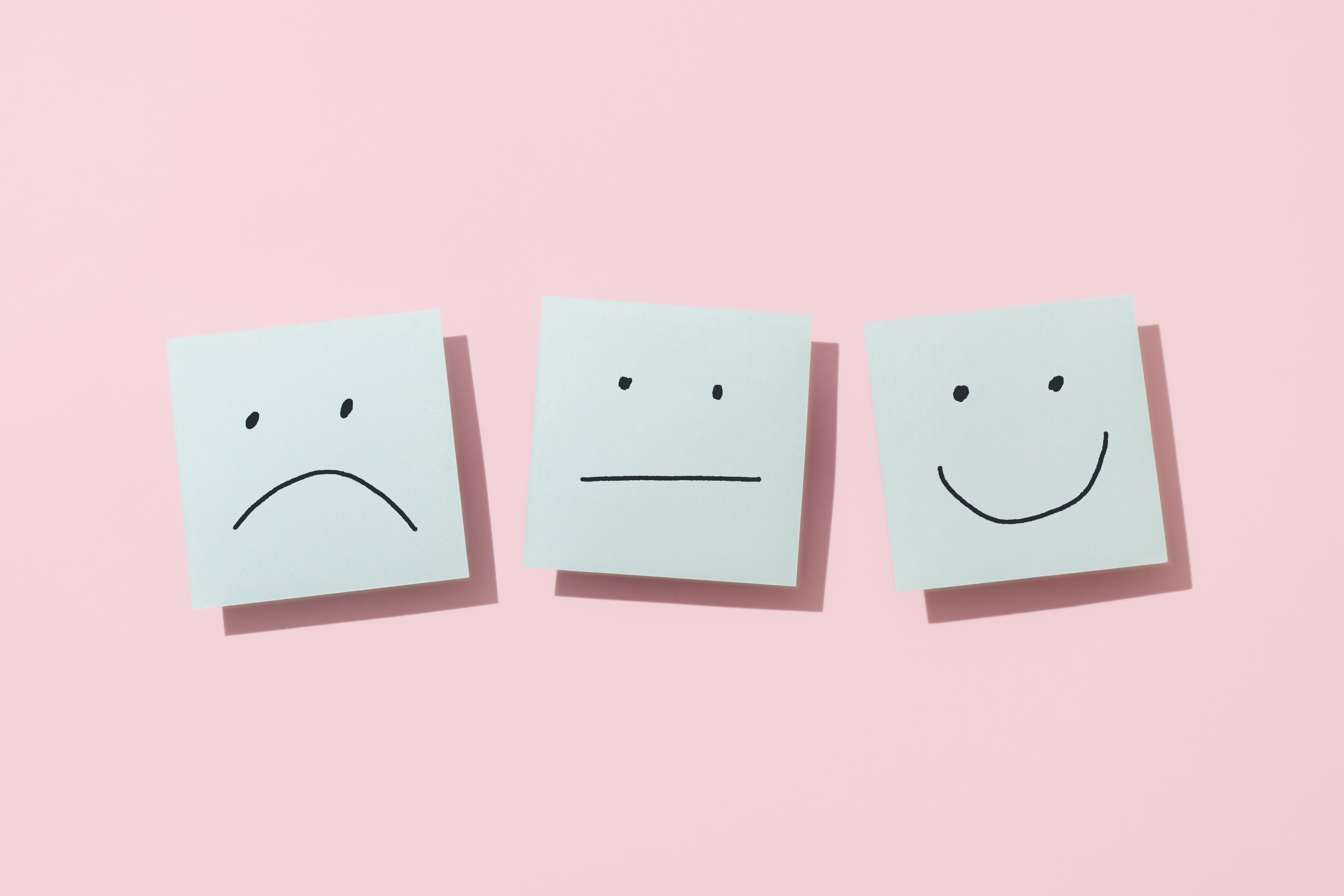 Los sentimientos
¿Qué está vivo en mí en este momento?
¿Qué siento con los hechos observados?
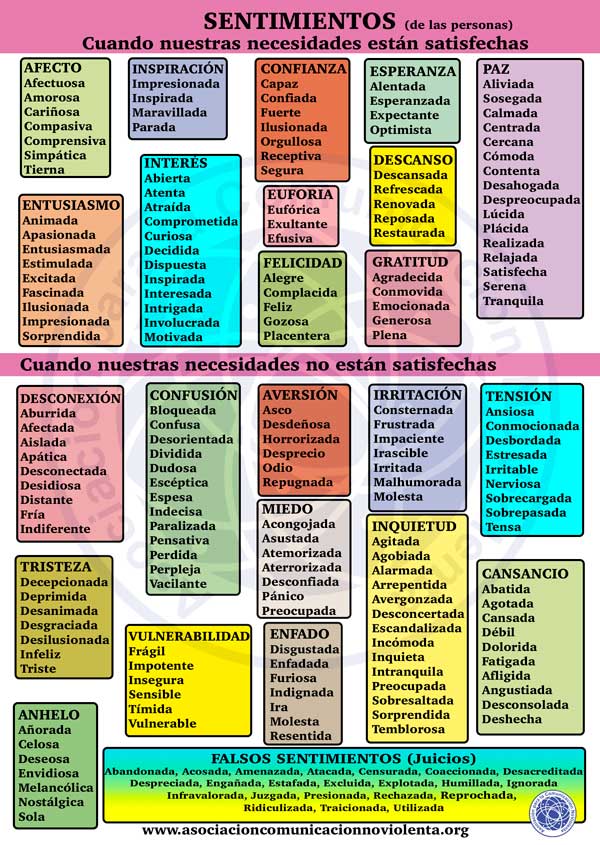 Los sentimientos
Con necesidades satisfechas.....

Con necesidades insatisfechas....

Falsos sentimientos....
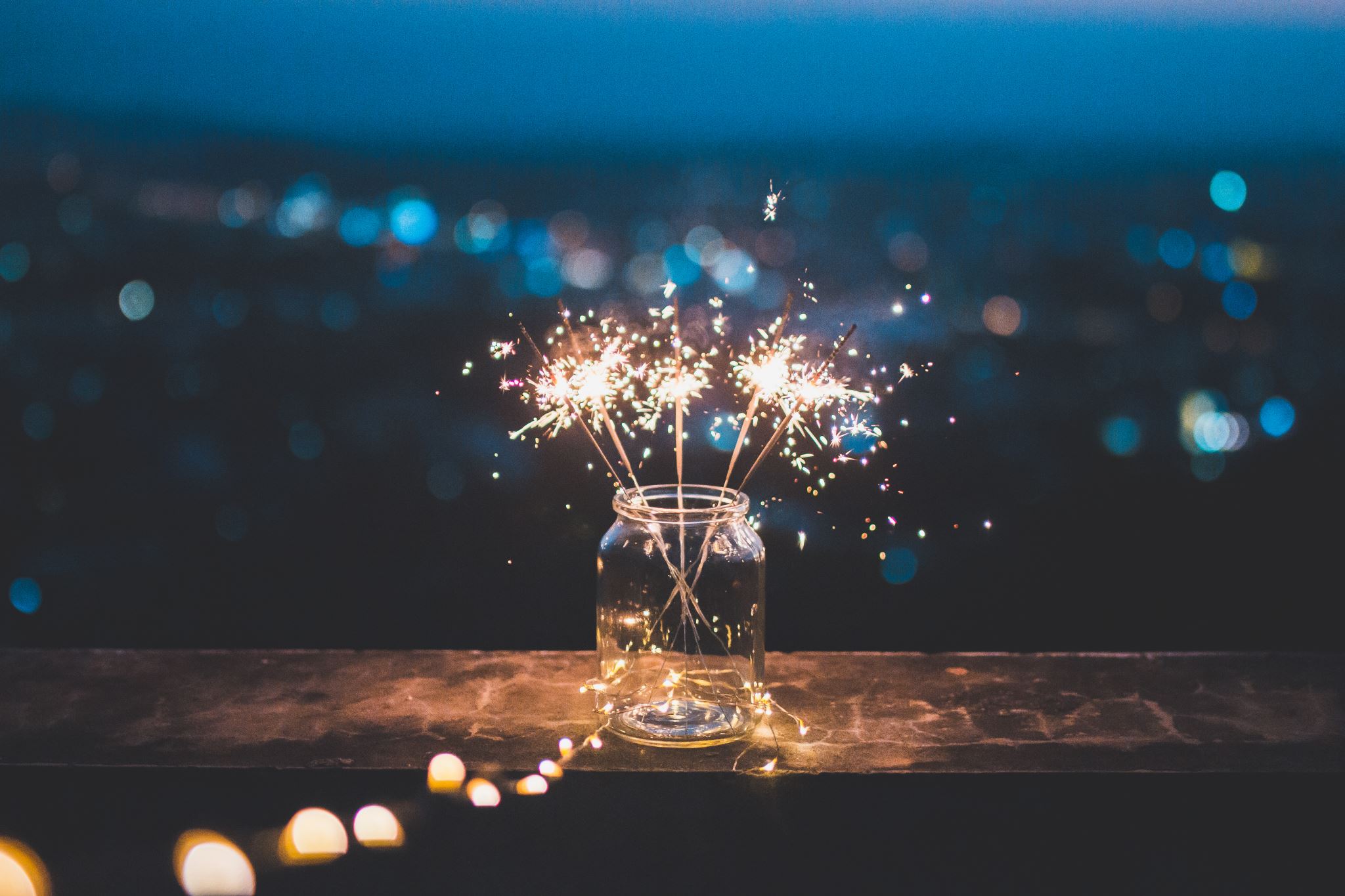 Las necesidades
Nos traen a la luz nuestros sentimientos.
Si están satisfechas….sentimientos agradables.
Si están insatisfechas….sentimientos desagradables.
No confundirlas con las posibles estrategias.
Descubrir las distintas estrategias que tenemos para cubrir nuestras necesidades.
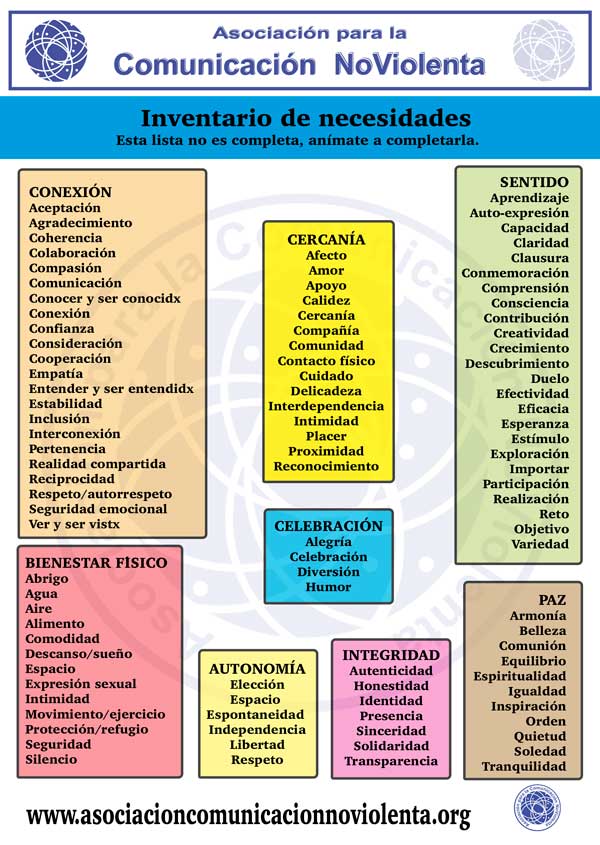 Las necesidades“La violencia es la expresión trágica de necesidades no satisfechas” Marshall Rosenberg
Las peticiones
Claras, concretas, realizables, negociables..
Primero hacia mí mism@…
Damos al otro la oportunidad de ayudarnos
Si no aceptamos un no….es una exigencia.
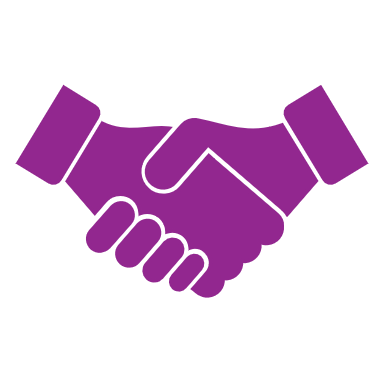